Управление Федеральной антимонопольной службы по Тюменской области
Антимонопольный контроль: практика выявления и пресечения 
нарушений Закона о защите конкуренции за 2 полугодие 2017 года 

Заместитель руководителя Тюменского УФАС России
Д.А. Полухин
Рассмотрение заявлений
Рассмотрено 100 заявлений (сопоставимо с прошлогодним периодом)
70% - обращения физических лиц
46% - жалобы на поставщиков коммунальных ресурсов
25% - жалобы на субъектов естественной монополии (электро-, тепло-, водоснабжение, водоотведение)
40% - оставлено без рассмотрения (не соответствуют ст. 44 135-ФЗ)
20% - перенаправлено по подведомственности (4 АМП)
2
2
2
2
2
2
2
2
2
2
2
Злоупотребление доминирующим положением
3
Злоупотребление доминирующим положением
Судебное обжалование решений
2 решения в отношении ООО «Газпром межрегионгаз Север» подтверждены судами первой и апелляционной инстанций. Предписания исполнены
решение в отношении ГБУ Тюменской области  «Объединение Автовокзалов и автостанций» прошло проверку в суде первой инстанции. Штраф снижен до 325 тыс.руб.
4
4
4
4
4
4
4
4
4
4
4
Антиконкурентные соглашения
Вынесено 3 решения о наличии факта заключения картельных соглашений по поддержанию цен на торгах
сговорами охвачено 50 аукционов на общую сумму более 200 млн.руб.
в сговоры вовлечено 8 лиц
Товарные рынки, на которых выявлены сговоры на торгах
здравоохранение (в т.ч. поставка медицинского оборудования, изделий медицинского назначения, расходных материалов)
содержание объектов электроосвещения автомобильных дорог
5
5
5
5
5
5
5
5
5
5
5
Антиконкурентные соглашения
Взаимодействие с правоохранительными органами
использование материалов уголовных дел
совместные выездные проверки
обмен оперативной информацией
подготовка экспертных заключений
направление материалов для возбуждения уголовных дел
6
6
6
6
6
6
6
6
6
6
6
Антиконкурентные соглашения
Реализованные модели поведения компаний при совместном участии в аукционах

схема «таран»

схема «прикрытие заявок»

схема «ротация конкурсных предложений»
7
Антиконкурентные соглашения
Признаки сговоров на торгах

использование единой инфраструктуры
совершение действий относительно единообразно и синхронно
наличие устойчивых связей
финансовое обеспечение заявок компаньонов
минимальное снижение цены контракта
отсутствие ценовой конкуренции при совместном участии в аукционах и, напротив, активное снижение цены при раздельном участии в аукционах
8
Антиконкурентные соглашения
Судом апелляционной инстанции подтвержден «Медицинский картель»

период существования 2013-2015 г.
территория Тюменской области, ХМАО, ЯНАО
8 компаний
131 аукцион
выручка более 1 млд. рублей
9
Антиконкурентные соглашения
Судами подтверждено соглашение между ПАО «Росгосстрах» и ИП Пономаревым

период существования 2014-2016 г.
передел рынка услуг техосмотра г. Тюмень
укрупнение положения ПАО «Росгосстрах»
совокупный доход 80 млн. рублей
предписания исполнены, соглашение расторгнуто
10
Привлечение к административной ответственности
Возбуждено 53 административных дела 

общая сумма наложенных штрафов - 14,6 млн. рублей

общая сумма уплаченных штрафов – 12 млн. рублей

основная масса обжалованных в суд постановлений о привлечении к административной ответственности остается в силе, но размер штрафных санкций зачастую снижается судами
11
СПАСИБО ЗА ВНИМАНИЕ!
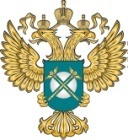 www.tyumen.fas.gov.ru